Тема:Особливості вербального контакту
План
1. Мова – універсальний засіб реалізації міжособистісної комунікації
2. Комунікативний кодекс
3. Механізм взаємодії мовців під час вербального контакту
література
Базова:
1. Бацевич Ф.С. Основи комунікативної лінгвістики: підручник / Ф.С. Бацевич. – К.: Видавничий центр «Академія», 2004. – 342 с. – С.112-115
2. Пасинок Г.В. Основи культури мовлення. Навч. Посібник. К. : Центр учбової літератури, 2012. – 184 с. – С. 22-24.
3. Сайтерли І.А. Культура міжособистісних стосунків: навчальний посібник / І.А. Сайтерли. – К.: «Академвидав», 2007. – 239 с.
4. Семенюк О.А. Основи теорії мовної комунікації : навч. посіб. / О.А. Семенюк, В.Ю. Паращук. – К. : ВЦ «Академія», 2010. – 240 с. (Серія «Альма-матер») – С. 79-91
5.Філоненко М. Психологія спілкування: навчальний посібник / М. Філоненко - К. : Центр учбової літератури, 2008.- 224 c. - Режим доступу: http://www.info-library.com.ua/books-book-163.html
6. Яшенкова О.В. Основи теорії мовної комунікації: навчальний посібник / О.В. Яшенкова. – К.: Видавничий центр «Академія», 2010. – 309 с.
література
Допоміжна:
1. Бацевич Ф.С. Міжкультурна комунікація: довідник. – Львів, 2009. – 141 с.
2. Бутенко Н.Ю. Комунікативні процеси у навчанні: підручник / Н.Ю. Бутенко. – К.: КНЕУ, 2004. – 383 с.
3. Зубенко Л.Г. Культура ділового спілкування: навчальний посібник / Л.Г. Зубенко, В.Д. Нємцов. – К.: «ЕксОб», 2000. – 200 с.
1.Мова – універсальний засіб реалізації міжособистісної комунікації
Вербальна комунікація (від лат. verbalis – словесний) передбачає цілеспрямовану передачу певного повідомлення за допомогою слів. 
Мовний аспект комунікації має ієрархічну структуру (від фонеми до тексту й інтертексту) й виступає в різних стилістичних різновидах (розмовна й літературна мова, діалекти й соціолекти, різні стилі та жанри).
Мовлення (мова) є найбільш універсальним засобом реалізації комунікації. Під час комунікативного процесу людина обирає з поля можливих мовленнєвих засобів ті, які вона вважає найбільш доречними для конкретної ситуації. Обрані засоби можуть сприяти успішному досягненню поставлених комунікативних цілей, або, навпаки, не сприяти.
УМОВИ УСПІШНОЇ ВЕРБАЛЬНОЇ КОМУНІКАЦІЇ:
1.Передача інформації від комунікатора до реципієнта вимагає, щоб останньому були відомі передані йому знаки та закріплені за ними значення. Вербальна комунікація передбачає прийняття її учасниками єдиної системи значень слів, тобто збігу систем кодування й декодування інформації. 
2. Наявність однакового розуміння ними комунікативної ситуації.
3. Використання особами не лише ідентичних лексичних і синтаксичних систем, але й наявність однакового розуміння ними комунікативної ситуації;
Причини неадекватного сприйняття реципієнтом переданої йому інформації:
соціальні;
вікові відмінності між учасниками комунікації, у силу яких вони можуть по-різному трактувати зміст повідомлення;
недоліки в самому формулюванні ідеї чи її передачі тощо.
Повноцінний комунікативний акт, крім взаємоінформування, передбачає також відпрацювання учасниками вербальної комунікації загальних значень на основі спільного осмислення, осягнення сутності й сенсу певного об’єкта. 
Результатом такого вербального контакту є забезпечення впливу людей на поведінку інших.
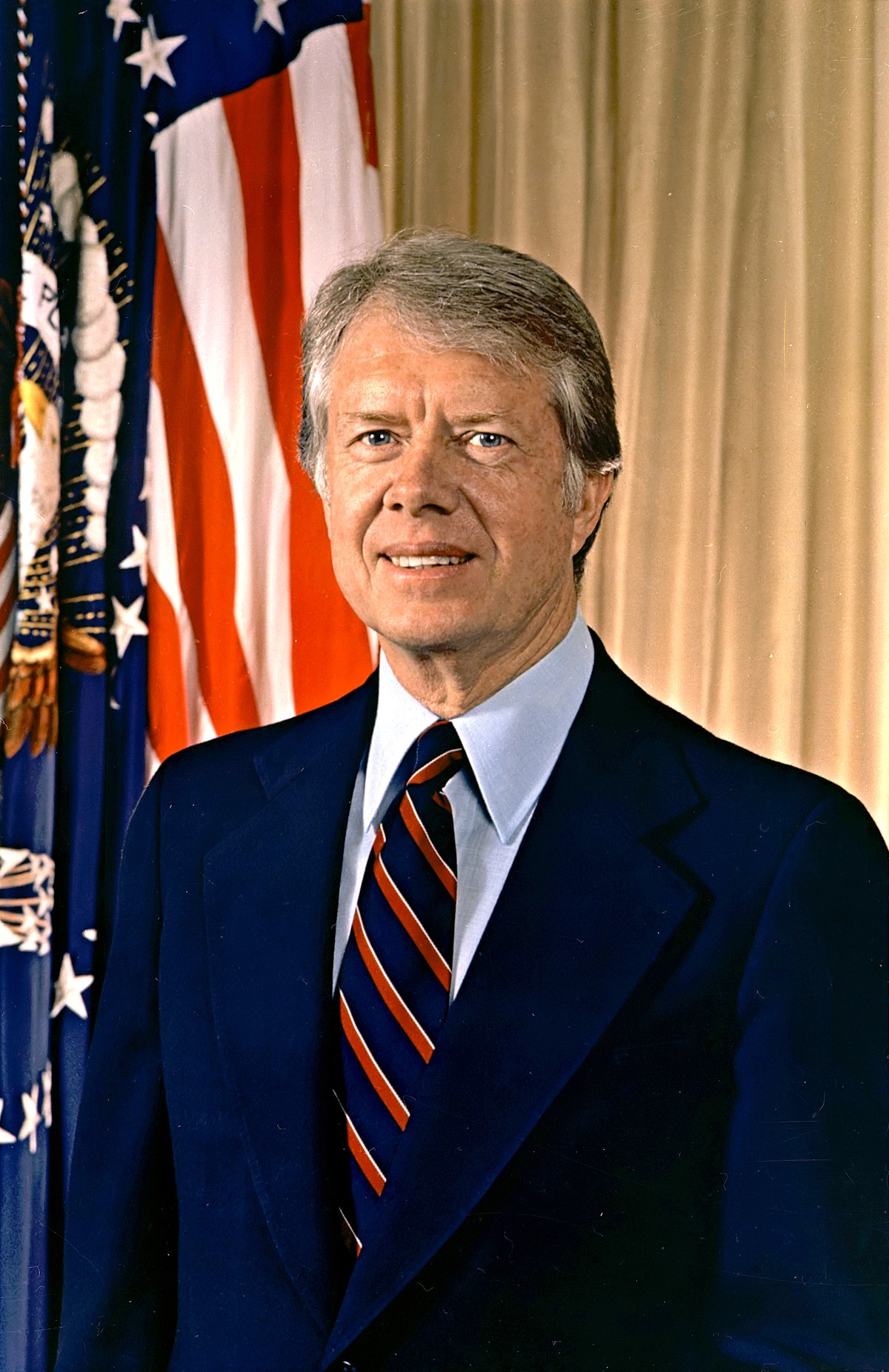 словесні «шедеври» Дж. Буша-молодшого:
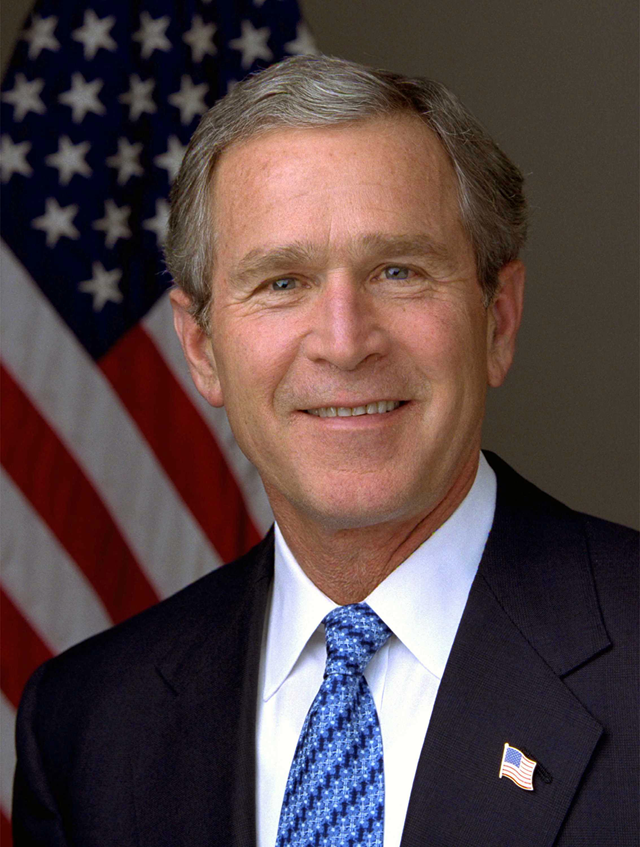 «Якщо ми не почнемо війну, то ризикуємо програти»; 
«Про незаконність дій нам треба говорити так, немовби її в нас немає»; 
«Ми готові вести роботу з обома сторонами, щоб знизити рівень терору до рівня, прийнятного для обох сторін»;
«Америка пристрастилася до нафти» тощо.
Засвоєння людиною основ вербальної комунікації ще не достатньо для того, щоб організувати ефективний комунікативний акт. Адекватне тлумачення інформації можливе лише з урахуванням результату аналізу інших (немовленнєвих) знакових систем, які супроводжують процес мовлення. (Р. Бервістел: вербальний компонент розмови охоплює 35%, невербальний – 65% обсягу інформації. Отже, невербальний компонент суттєво перевершує вербальний).
2.Комунікативний кодекс
Спілкування, вербальний контакт із партнером (співрозмовником) відбувається в декількох вимірах (площинах). З одного боку, у спілкуванні присутній вербальний, мовленнєвий план: слова, фрази, тобто те, що мовці мають бажання сказати один одному; з іншого — практично завжди наявна невербальна складова — міміка, жести, пози тощо. Однак, вступаючи в контакт, учасники комунікативного акту організують свою мовленнєву діяльність згідно з певними критеріями, принципами та механізмами. Задля створення умов для ідеального вербального контакту і подолання комунікативних бар'єрів існують певні правила організації вербальної взаємодії.
Комунікативний (лат. communicatio — зв'язок, повідомлення) кодекс (лат. codex — книга) — певна система критеріїв (стандартів), за якими розробляють судження, оцінки, та принципів (правил), які регулюють мовну поведінку мовців під час комунікативного акту.
найважливіші критерії комунікативного кодексу:
1) критерій істинності (правдивості), або відповідність дійсності;
2) критерій щирості, або вірність мовця собі. 
Критерій   істинності означає, що картини дійсності, які репрезентує мовець, як мінімум, не спотворені, тобто у мовця правильне або властиве багатьом уявлення про навколишній світ (дійсність).
 Критерій щирості вказує на те, що картини дійсності, представлені мовцем, справді відображають його ставлення до дійсності.
Однак різні наміри мовців перебувають у складній взаємодії і неоднаково впливають на мовленнєвий контакт:
Комунікативний (мовленнєвий) намір мовця «пустити плітку» порушує обидва критерії. Проте якщо цей мовленнєвий намір презентовано вміло і адресат не розкриває підступності партнера під час мовленнєвої взаємодії, контакт відбувається. Комунікативний акт зовні виглядає успішним, хоча насправді його класифікують як «акт здійснено, але він пустий» (Дж. Остін).
«щира хибна думка»: адресант переконаний, що стан речей такий, яким він йому видається, і намагається попередити адресата про можливу проблему (небезпеку), хоча реально її не існує; 
«брехня заради спасіння»: адресант навмисно репрезентує дійсний стан речей спотворено, будучи щиро впевненим, що так краще для адресата.
ПРОВІДНІ ПРИНЦИПИ комунікативного кодексу:
1) принцип увічливості;
2) принцип кооперації. 
Принцип увічливості в загальному плані Є. Клюєв визначає як принцип взаємоприхильності комунікантів під час вербального контакту, а принцип кооперації — як принцип взаємного оперування інформацією, або принцип циркуляції інформації під час вербального контакту.
Принцип увічливості
Увічливість — сукупність соціальних умінь, головна мета яких — створення умов, за яких комуніканти в межах контакту відчувають доцільність (підтвердження) своїх мовленнєвих дій. Інакше кажучи, поняття «ввічливість» пов'язане з реалізаціями комунікативних стратегій, які посилюють соціальну гармонію між комунікантами (реалізація в неформальному розмовному дискурсі – фатичне спілкування).
Уперше цей принцип був запропонований американською лінгвісткою Робін Лакофф у 1973 р. 
На її думку, ввічливість охоплює такі три компоненти: 
1) не нав'язуй свою думку; 
2) надавай співрозмовнику право вибору; 
3) роби так, щоб співрозмовнику було добре: будь приязним.
Детальніше опрацювання принцип увічливості знайшов у книзі британського лінгвіста Джеффрі Ліча  «Принципи прагматики» (1983).
Увічливість в англомовній культурі пов'язують із поняттям «збереження обличчя», тобто культурно зумовленого позитивного суспільного іміджу мовця, що не зазнає перешкод у своїх мовленнєвих діях (публічний імідж, статус). 
За Е. Гофманом, мета комунікантів у вербальному інтеракті полягає в захисті свого соціального «обличчя», інакше кажучи, власного публічного іміджу, який вони прагнуть створити в спілкуванні. 
Концепт «обличчя» в азійських культурах побудований навколо поняття «честь» (бути збентеженим, приниженим).
П. Браун та С. Левінсон розвинули свою теорію лінгвістичної ввічливості навколо концепту «обличчя» Е. Гофмана. 
Вони пов'язують поняття «обличчя» з поняттями «бути збентеженим або приниженим», тобто з поняттям «втрата обличчя»: «...обличчя — це моральна інвестиція комуніканта, що може бути втрачена, яку слід підтримувати, посилювати і про яку необхідно постійно дбати у процесі вербальної взаємодії».
концепт «обличчя» охоплює два основні типи прагнень
а) прагнення «позитивного обличчя», тобто мовець намагається бути позитивно оціненим, бажаним співрозмовником, до якого висловлюють повагу та зацікавленість під час спілкування;
б) прагнення «негативного обличчя», коли мовець жадає свободи дій та невтручання в його наміри з боку співрозмовників.
стратегії ввічливої поведінки за П. Брауном та С. Левінсоном:
1) позитивна ввічливість (зацікавленість) (вираження солідарності): виявляй турботу про інтереси слухача (Тобі допомогти?);  б) обіцяй або пропонуй (Можу я допомогти?); в) акцентуй на зацікавленості в адресаті (гарний одяг. Де купив?); г) уникай незгоди (Так, це досить важко).
2) негативна ввічливість (незалежність): а) мовець визнає право слухача на автономію (Можливо він забув про це.); б) використання хеджингу або питання (Ну, це не займе багато твого часу, кілько хвилин); в) зменшення втручання, тиску, (вибачення) (Вибач, це, може, і забагато, але чи не міг би ти мені допомогти?).
3) непряма ввічливість, або уникнення прямого втручання. Стратегії непрямої ввічливості уникають застосування явного тиску на слухача (Тут прохолодно).
4) відсутність ввічливості, тобто відсутність зусиль зменшити загрозу «обличчю» слухача (Допоможіть. Дай мені словник).
Р. Сколлон та С. Сколлон заперечують правомірність використання термінів «позитивна» та «негативна» ввічливість на тій підставі, що слово «позитивна» асоціюється зі словом «хороша», а «негативна» — «погана», що у цьому випадку є некоректним. 
Вони пропонують позначати позитивну ввічливість терміном «зацікавленість» (involvement), негативну — «незалежність» (independence). 
Дослідники також вважають найважливішою ознакою «обличчя» його парадоксальність, а саме: у будь-якій ситуації спілкування зацікавленість та незалежність слід актуалізувати одночасно, тобто мовець повинен знаходити спосіб вербально виражати зацікавленість у співрозмовника (співрозмовниках) та водночас гарантувати йому незалежність. Якщо мовець демонструє забагато зацікавленості, слухач може сприйняти це як загрозу своїй незалежності, і навпаки, надання слухачу занадто багато незалежності може означати зменшення зацікавленості мовця.
Психологічні дослідження обмінів репліками при спілкуванні свідчать, що більший обсяг наговореного впливає на сприйняття такого спілкування як «теплого», або товариського, і навпаки, менший обсяг наговореного сприймається як «холодне», нетовариське спілкування. Отже, багатослів'я (volubility) слід вважати стратегією зацікавленості, небагатослів'я (taciturnity) — стратегією незалежності.
Дж. Ліч сформулював принцип увічливості як сукупність таких максим (етичних принципів, правил):
а) максима такту — це максима меж особистісної сфери. Правило, яке гарантує непорушення меж приватної сфери співрозмовника: робити його комунікативну мету предметом обговорення лише тоді, якщо ця мета ним експліцитно окреслена;
б) максима великодушності — максима необтяження співрозмовника. Фактично вона застерігає співрозмовників від домінування під час комунікативного акту; 
в)  максима схвалення — це максима позитивності в оцінюванні. Успішність комунікативного акту багато в чому залежить від атмосфери, в якій він розгортається; 
г) максима згоди — максима неопозиційності. Ця максима припускає відмову від конфлікту заради збереження предмета комунікативної взаємодії;
   ґ)  максима симпатії — це максима доброзичливості, яку слід реалізувати, мінімізуючи антипатію між співрозмовником і собою, симпатію між співрозмовником і собою;
   д)  максима скромності — максима неприйняття похвали мовцем на власну адресу.
Принцип кооперації
Коли співрозмовники, що належать до однієї культури, вступають у вербальний контакт, вони керуються певними припущеннями, що можна сказати і чого не слід говорити в тій чи іншій ситуації. Філософ Г.-П. Грайс, намагаючись визначити основу раціональної поведінки мовців під час вербального контакту, сформулював її так: «Твій комунікативний внесок на певному кроці діалогу повинен бути таким, якого вимагає спільно прийнята мета (напрям) цього діалогу». 
Учений вивів так званий принцип кооперації у формі максим, що визначають внесок учасників комунікативного акту в мовленнєву ситуацію, яка їх об'єднує.
iV максими кооперації
1. Максима повноти інформації. Вона пов'язана з дозуванням інформації, задіяної в комунікативному акті, і включає такі постулати (те, що приймається на віру без доведення):
твоє висловлення повинно вміщувати не менше інформації, ніж потрібно;
твоє висловлення повинно вміщувати не більше інформації, ніж потрібно.
   2. Максима якості інформації. Твердження Г.-П. Грайса «Намагайся, щоб твоє висловлення було істинним» можна розгорнути через формулювання таких постулатів:
не кажи того, що ти вважаєш неправдивим;
не кажи того, для чого в тебе немає достатніх доказів.
сигнали нещирості адресанта:
а) логічна суперечність: факти не узгоджуються один з одним;
б) багаторазове акцентування на побічних мотивах (феномен звикання до неправдивої інформації як до істинної: що частіше повторюється неправдиве твердження, то більша ймовірність його прийняття адресатом);
в) нагромадження деталей (модель Я забув гроші вдома біля телефона);
г) інтимізація мовленнєвого контакту (модель Ви ж знаєте, як я до Вас ставлюсь).
Механізм виявлення неправди (брехні) адресанта охоплює:
комунікативну мету (стратегічний результат, на який спрямований комунікативний акт);
комунікативні тактики (сукупність практичних ходів у реальному вербальному спілкуванні);
нещирий комунікативний акт, тобто комунікативний акт, у якому метатекст «пригнічує» текст.
Коли адресант не впевнений, що володіє достатніми доказами для своїх тверджень, він може сигналізувати про це фразами Я гадаю, що..., Наскільки мені відомо..., Я не зовсім упевнений, але я гадаю... тощо.
iV максими кооперації
3. Максима релевантності. У її основу покладено постулат «Не відволікайся від теми». Механізм цієї максими й відповідного постулату складний у зв'язку з тим, що процес комунікації не будується лише навколо однієї теми.
4. Максима манери. Вона звернена до способу передавання інформації і пов'язана не з тим, що говорять, а з тим, як це говорять. 
Г.-П. Грайс пропонує в цій максимі постулат «Висловлюйся ясно», який охоплює окремі постулати: уникай незрозумілих висловів, неоднозначності, непотрібного багатослів'я, будь організованим.
Конверсаційна імплікатура – це порушення максим, які  змушують слухачів удаватися до виведення прихованого значення.
3. Механізми взаємодії мовців під час вербального контакту.
Механізм обміну комунікативними ролями. Неформальна розмова (діалог) здійснюється як серія обмінів репліками між комунікантами, при цьому ролі мовця та слухача міняються за певними правилами та внаслідок спільних зусиль комунікантів. Форми, зміст та довжина реплік у неформальній розмові варіюються, на відміну від більш формалізованих видів спілкування, так званих інституційних видів дискурсу, наприклад розмови лікаря та пацієнта, вчителя й учня, адвоката та клієнта, продавця та покупця, учасників перемовин тощо.
Механізм структурування розмови (суміжні пари). На думку засновників конверсаційного аналізу (Е. Щеглофф, Г. Сакс), кожна окремо взята репліка А1 певним чином пов'язана з попередньою та наступною реплікою А2. Дві послідовні репліки різних мовців, у яких перша репліка А1 потребує певної другої репліки А2, називають суміжною парою (діалогічною єдністю, або обміном).
Механізм преференції. Даний механізм виконує важливу інтерпретативну функцію у вербальній інтеракції: бажані мовленнєві дії реалізуються в прямих мовленнєвих актах і без затримки, небажані — відтягуються в часі, пояснюються, обґрунтовуються й часто виражені непрямими мовленнєвими актами. Особливості втілення цього механізму висвітлюють, як у процесі розмови підтримується соціальна гармонія між співрозмовниками й конструюються їхні міжособистісні стосунки.
Механізм усунення комунікативних проблем під час вербального контакту. Вербальний контакт є одним із видів людської діяльності, якій властиві проблемні ситуації: неправильний вибір слів, обмовки, труднощі розуміння та сприйняття на слух. У зв'язку з цим на увагу заслуговує ще один механізм, до якого вдаються комуніканти, — усунення проблем, пов'язаних з оперуванням мовним кодом.
Дякую за увагу!